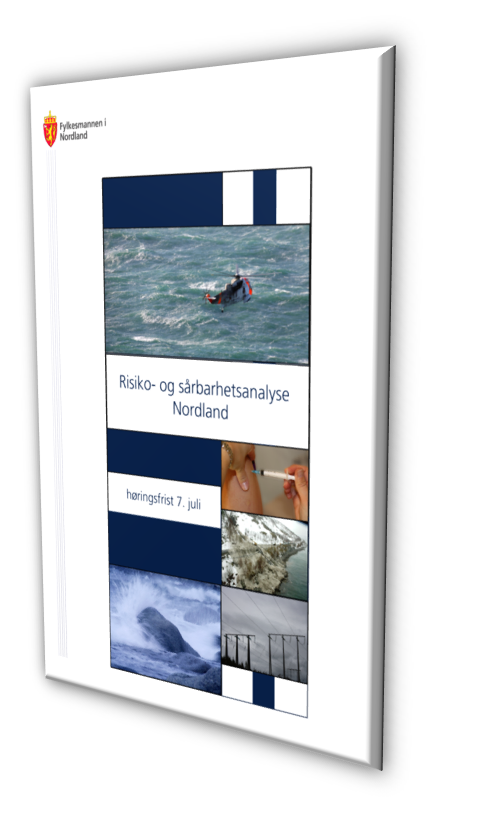 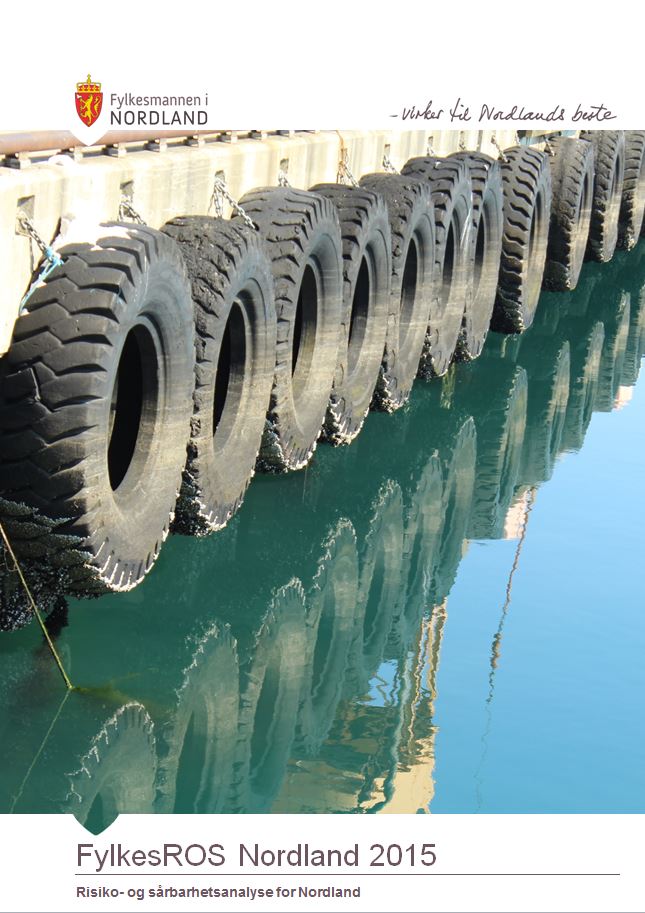 FylkesROS 

skal revideres 
hvert 4. år

2011:  Første utgave 
2015:  Revidert 
2019:  Ny revisjon 



Fylkesberedskapsrådet 30. mai 2018
[Speaker Notes: Kravet fra JD/DSB er at FylkesROS skal oppdateres minimum hvert fjerde år. I grunnen en veldig god regel som gjelder i all samfunnsplanlegging. Det skjer ikke så mye nytt i løpet av fire år, men en revisjon er viktig for å vedlikeholde kunnskapen og sørge for forankring hos målgruppen. FylkesROS er ei felles plattform for samarbeidet i FB-rådet – et felles risikobilde på tvers av sektorer. 

Vår første FylkesROS ble ferdigstillt i 2011, og Vi startet dermed en revisjonsprosess i 2014 som ble sluttført i 2015.]
Revisjon av FylkesROS Nordland 

Målsetting
Gjennomgå de 12 scenarioene fra 2015
Utarbeide minst to nye scenario 
Utarbeide ny oppfølgingsplan
Sørge for god medvirkning
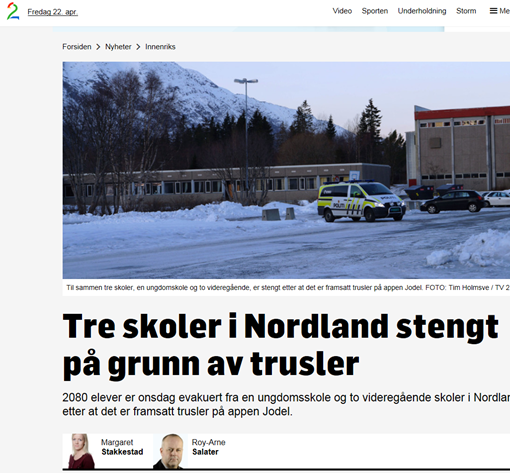 Endringer 
siden forrige revisjon

Program for videreutvikling av 
    totalforsvaret

Økt trusselnivå terror

Hendelser

Flyktningsituasjonen i 2015
Trusselsituasjoner skoler
Svikt i vannforsyning
Ekstremvær og skred
NATURHENDELSER
Ekstremvær og langvarig strømbrudd i Lofoten 
Kvikkleireskred i Fauske 
Fjellskred i Nordland 
Stormflo og flom i Mosjøen  
Influensapandemi 
STORE ULYKKER 
Gassutslipp ved storulykkevirksomhet
Skipsforlis utenfor Vega 
Atomulykke Helgelandskysten 
Tunellbrann E6 gjennom Sørfold
TILSIKTEDE HENDELSER    
Terrorangrep i Nordland 
Alvorlig voldshendelse i utdanningsinstitusjon 
Sikkerhetspolitisk krise i nord
Risikobilde Nordland 2015
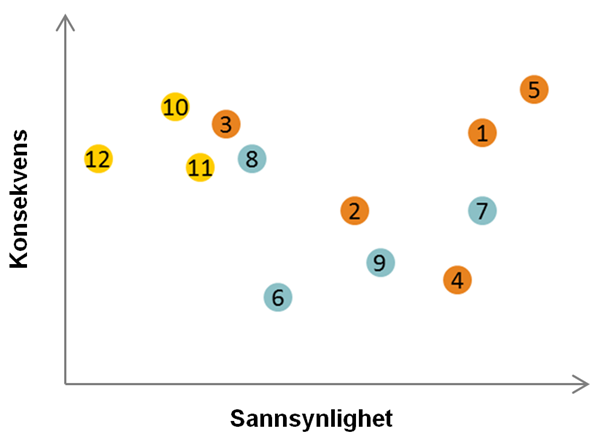 [Speaker Notes: Og her har vi de 12 hendelsene i FylkesROS plassert inn i ei risikomatrise…. som vi har kalt «Risikobilde Nordland» !
Hendelsene er delt inn i tre ulike typer hendelser: «Naturhendelser», «Store ulykker» og «Tilsiktede hendelser».
Hendelse 5 (pandemi) har størst risiko, hendelse 1 (langvarig strømbrudd i Lofoten) nest størst risiko.  Deretter kommer hendelse 7 (skipsforlis utenfor Vega).]
To nye scenario

Svikt i vannforsyningen

Cruiseskip-  ulykke
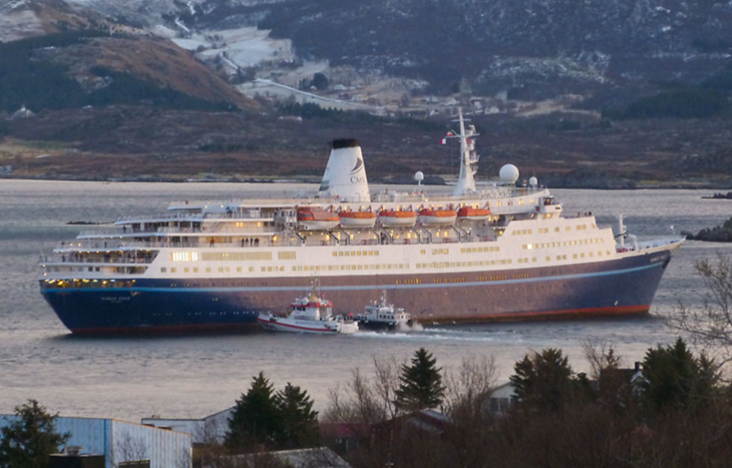 Cruiseskipet «Marco Polo» grunnstøtte i Buksnesfjorden den 1. nov 2014
Organisering, ansvar og roller
Referansegruppe:
Fylkesberedskaps-rådet
Andre bidragsytere /fagetater
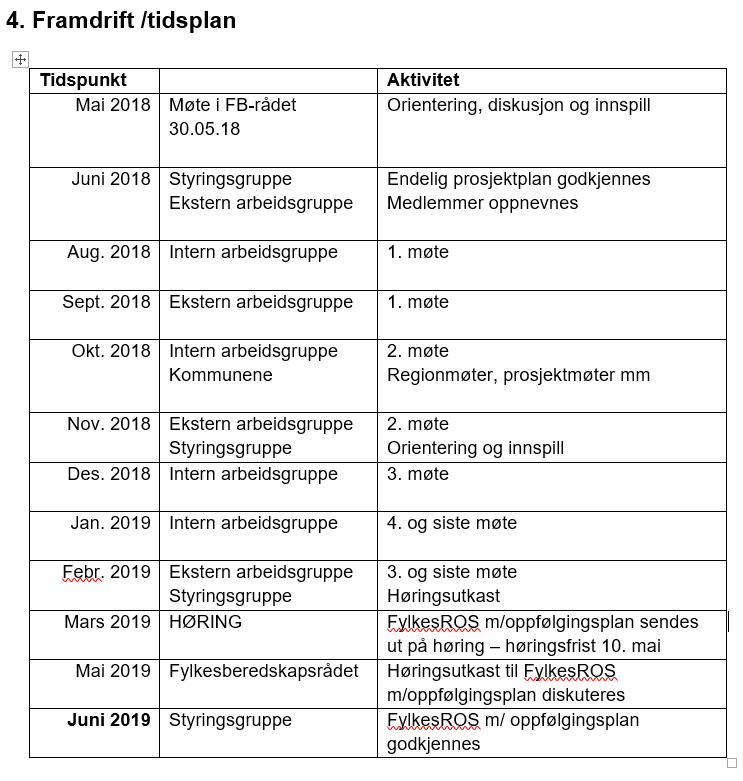 To nye scenario

Svikt i vannforsyningen

Cruiseskip-  ulykke
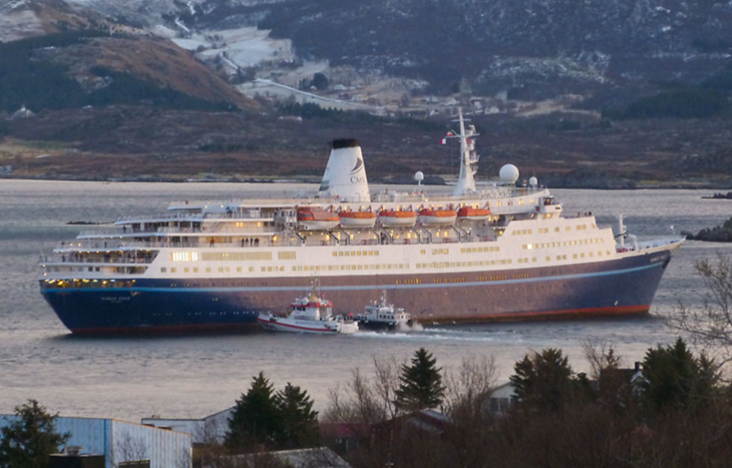 Cruiseskipet «Marco Polo» grunnstøtte i Buksnesfjorden den 1. nov 2014
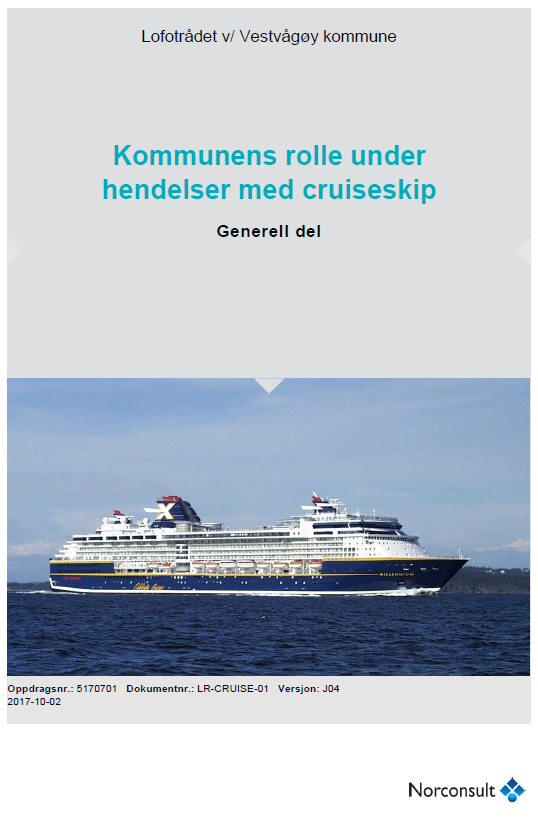 Prosjektrapport 

«Kommunenes rolle under hendelser med cruiseskip»


Lofotrådet /Norconsult
Okt. 2017
[Speaker Notes: Allerede ve forrige revisjon av FylkesROS kom det innspill om et scenario med cruiseskipulykke, men vi rakk ikke å ta det med. Og så fikk vi i 2016 en forespørsel fra lofotkommunene – de var bekymret for sitt ansvar ved ei slik ulykke. Det går på dette ved evakuering og håndtering av store mengder folk. Dermed så fikk vi i gang et cruiseskipprosjekt i fjor. Og i fjor høst fikk vi en foreløpig rapport fra Norconsult. Det er en gjennomgang av problematikken og rapporten avdekker en del svakheter ved dagens beredskap.]
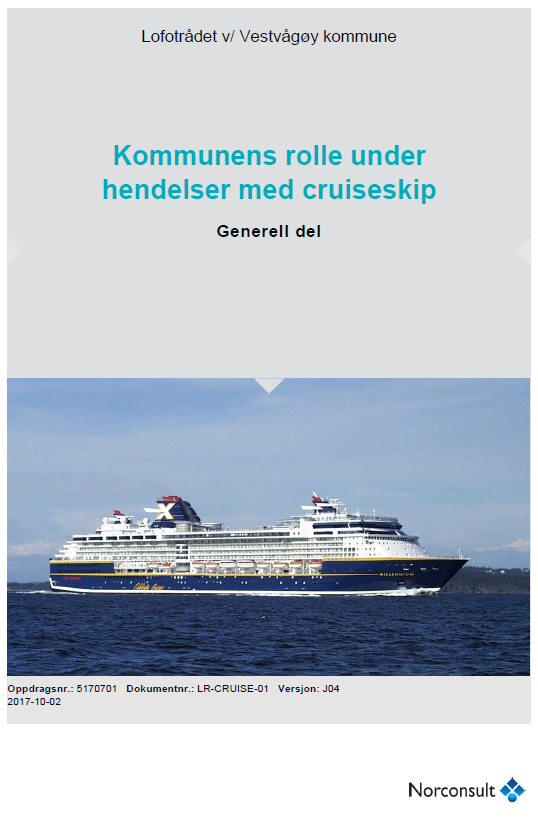 Kommunens ansvar 

kommunen skal ha evakueringsplaner basert på helhetlige ROS-analysen.

     Evakuering
skaffe overnatting og forpleining,
ta hånd om døde og skadde
gi psykososial hjelp
finne løsninger for hjemsending
ta hånd om pårørende
håndtere media og henvendelser fra pårørende 
gjennomføre eventuelle minnehøytideligheter
[Speaker Notes: Allerede ve forrige revisjon av FylkesROS kom det innspill om et scenario med cruiseskipulykke, men vi rakk ikke å ta det med. Og så fikk vi i 2016 en forespørsel fra lofotkommunene – de var bekymret for sitt ansvar ved ei slik ulykke. Det går på dette ved evakuering og håndtering av store mengder folk. Dermed så fikk vi i gang et cruiseskipprosjekt i fjor. Og i fjor høst fikk vi en foreløpig rapport fra Norconsult. Det er en gjennomgang av problematikken og rapporten avdekker en del svakheter ved dagens beredskap.]
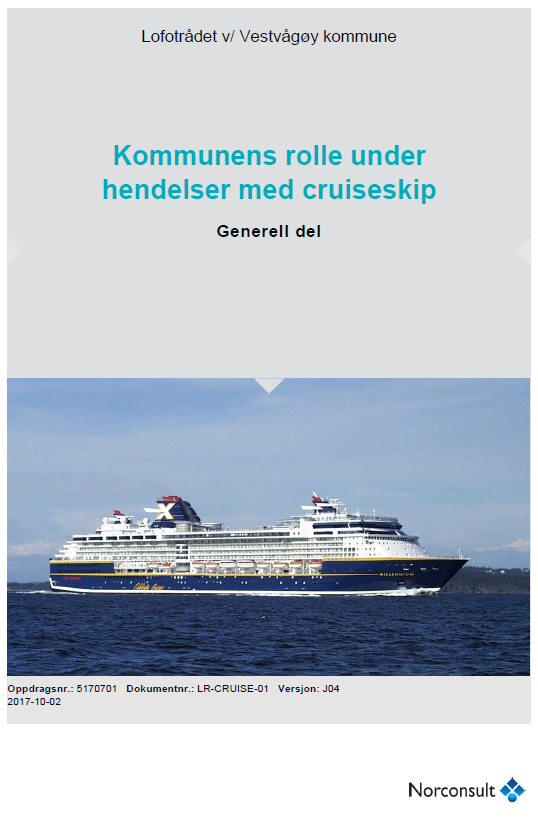 Redningsaksjonen (liv og helse)

HRS

Politiet
holde oversikt over passasjerer,
kontakt med rederi/forsikringsselskap,
beordre bistand fra sivilforsvaret m. fl.
be berørte kommuner om å klargjøre mottakssentre 
rekvirere transportkapasitet for lokal transport og for regional transport fra mottakssentre til fullverdig innkvartering (overnattingsbedrifter),
rekvirere plass i overnattingsbedrifter
[Speaker Notes: Allerede ve forrige revisjon av FylkesROS kom det innspill om et scenario med cruiseskipulykke, men vi rakk ikke å ta det med. Og så fikk vi i 2016 en forespørsel fra lofotkommunene – de var bekymret for sitt ansvar ved ei slik ulykke. Det går på dette ved evakuering og håndtering av store mengder folk. Dermed så fikk vi i gang et cruiseskipprosjekt i fjor. Og i fjor høst fikk vi en foreløpig rapport fra Norconsult. Det er en gjennomgang av problematikken og rapporten avdekker en del svakheter ved dagens beredskap.]
Oppfølgingsplan
Inneholder tiltak som FM har et hovedansvar for å initiere og gjennomføre, jf. FMs samordnings- og pådriverrolle
 
Inneholder tiltak som andre regionale aktører har et hovedansvar for når dette er ønskelig  (samarbeidstiltak)

Skal  årlig oppdateres og forelegges  fylkesberedskapsrådet
Oppfølgingsplan 2015-2018
Strategiske valg 
– prioriterte oppfølgingsområder de neste 4 år

1.	Epidemi /pandemi
2.	Svikt i kritisk infrastruktur (strøm, ekom og transport)
3.	Akutt forurensning i sjø
4.	Alvorlig voldshendelse i utdanningsinstitusjon
5.	Atomhendelser

Andre oppfølgingsområder som er prioritert:

6.	Klimatilpasning og forebygging av naturskader
7.	Oppfølging av kommunal beredskapsplikt
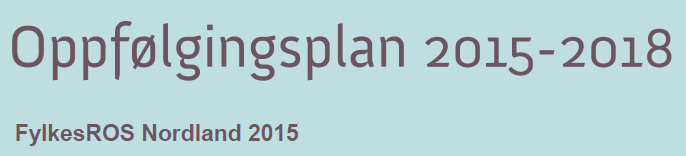 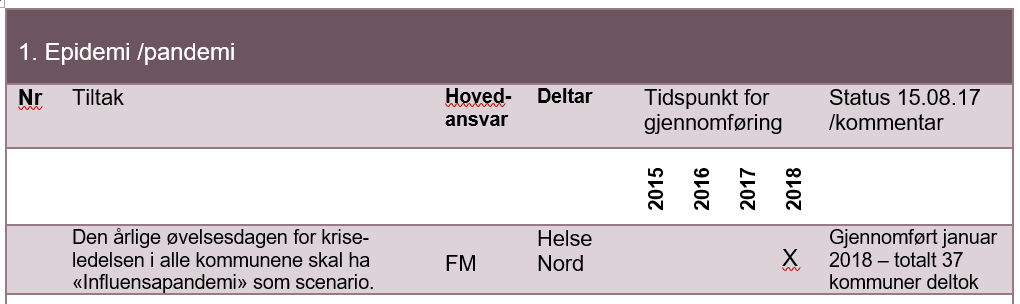 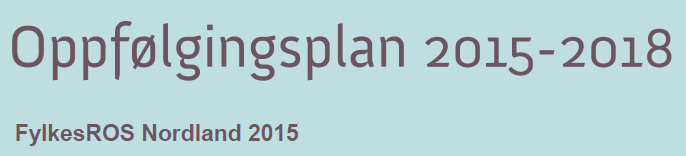 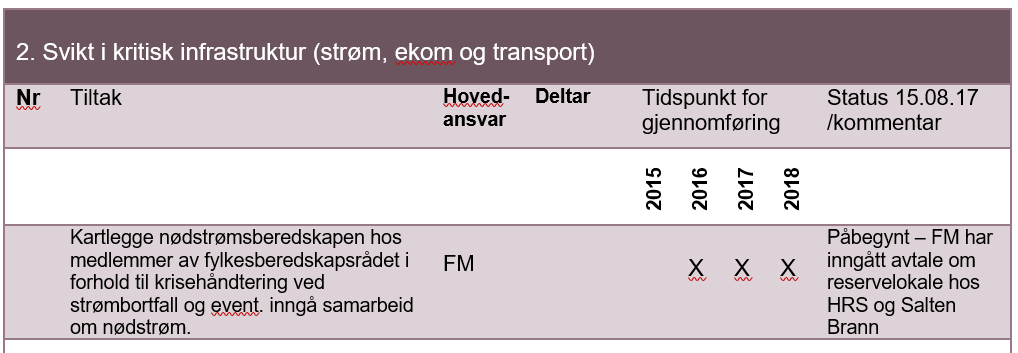 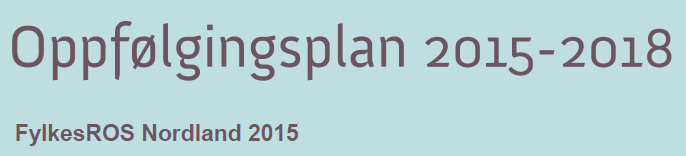 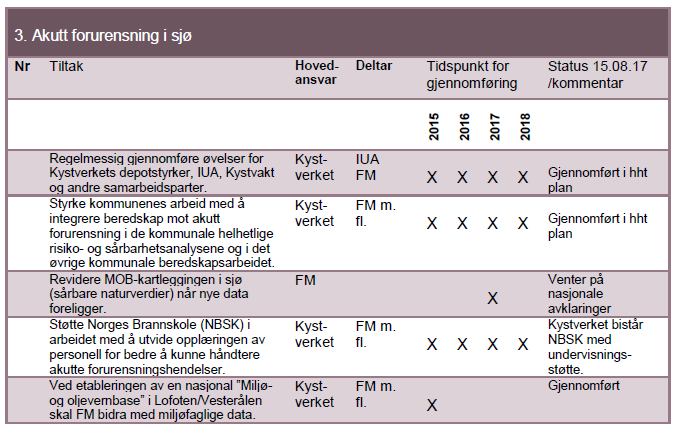 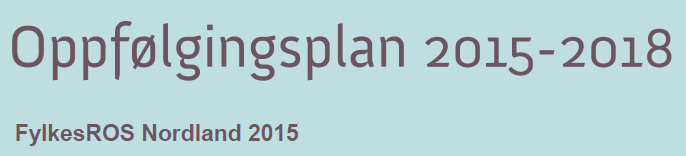 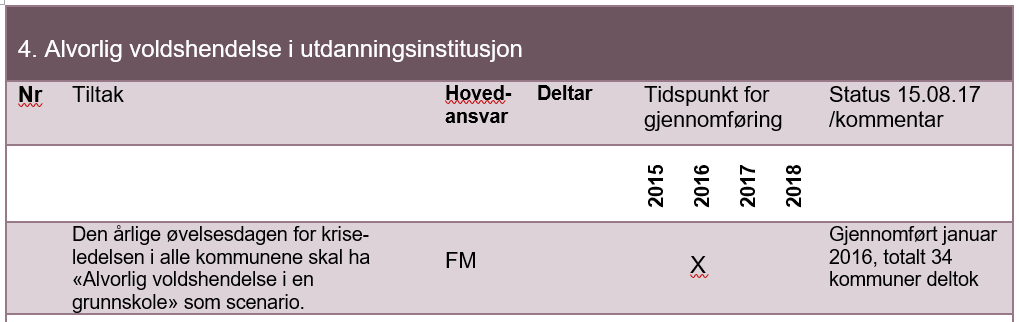 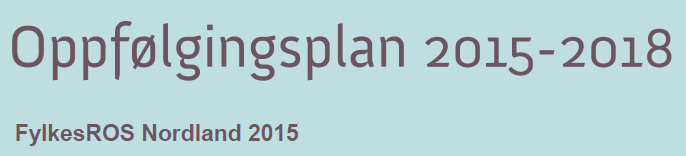 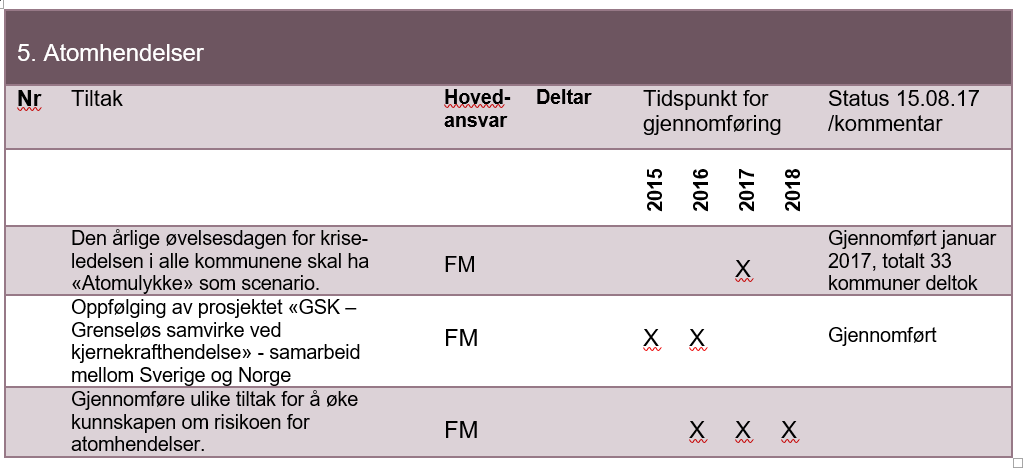 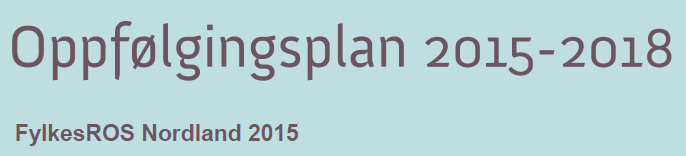 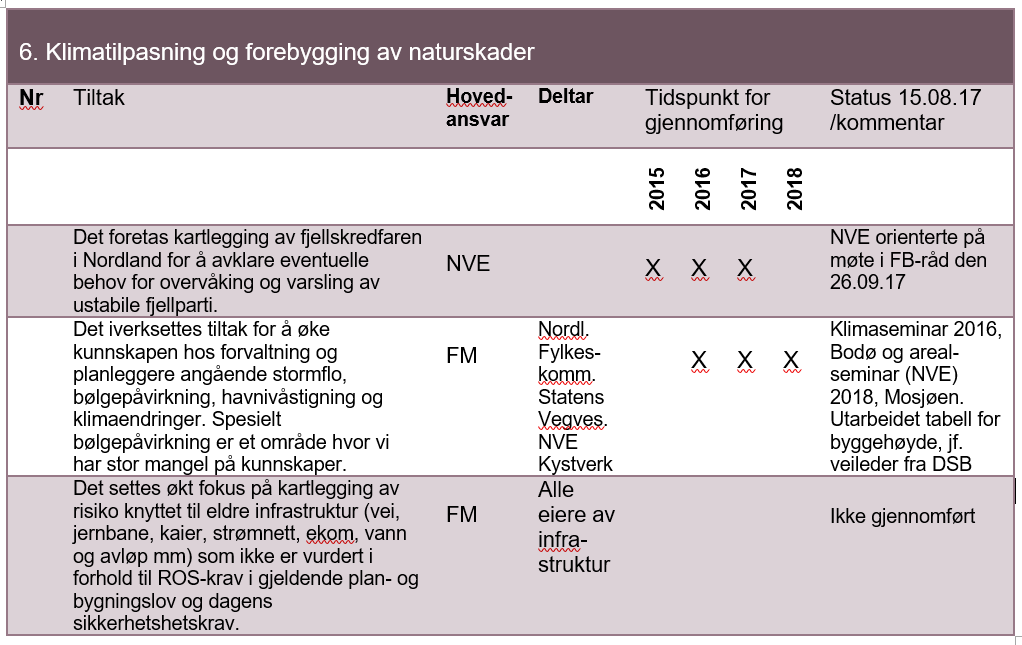 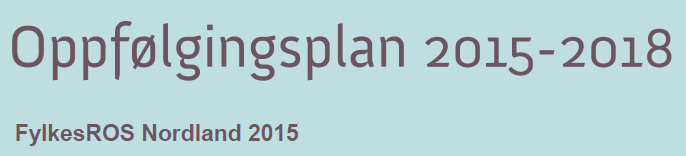 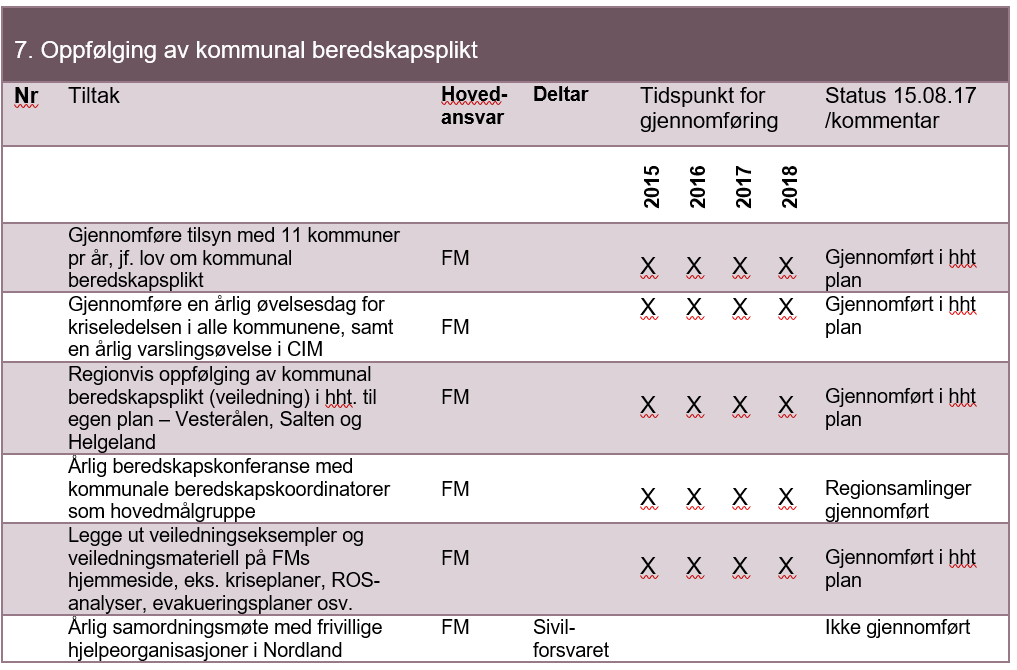